Firefighter’s Day in Sulmierzyce is May 4th


International Firefighter’s Day (IFFD) was instituted in 1999 to honor the memory of five firefighters who tragically died in a large bush fire in Australia. The date of May 4 was chosen because on this day the Catholic church honors Saint Florian, the patron saint of firefighters. Florian was a commander in the Roman army who organized and led firefighting brigades.
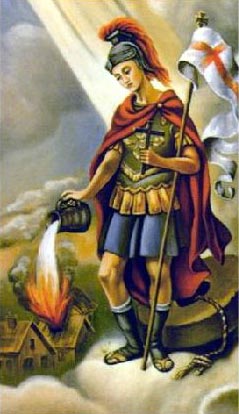 The image of Saint Florian, which is located at our church
Firefighter’s Day in Poland is the professional holiday of all members of both state and volunteer fire brigades
We have a volunteer fire brigade in Sulmierzyce. May 4th is their great holiday.
On this day, firefighters participate in the Holy Mass.